Chapter 15: Fiscal PolicyOpener
Essential Question
How effective is fiscal policy as a government tool?
Guiding Questions
Section 1: Understanding Fiscal Policy
What are the goals and limits of fiscal policy?
The goals of fiscal policy are to expand or slow economic growth, achieve full employment, and maintain price stability. Fiscal policy is limited by the fact that it takes a long time for new policies to take hold and become effective.
Guiding Questions
Section 2: Fiscal Policy Options
What economic ideas have shaped fiscal policies?
Before the Great Depression, fiscal policy was shaped by classical economics. When the nation did not recover quickly from the Depression, Keynesian economics shaped fiscal policy followed by supply-side economics.
Guiding Questions
Section 3: Budget Deficits and the National Debt
What are the effects of budget deficits and national debt?
A budget deficit leads to an increase in the amount that the government has to borrow. As the government borrows more money, the national debt increases, leaving fewer funds for investment.
Chapter 15: Fiscal Policy Section 1
Objectives
Describe how the federal budget is created.
Analyze the impact of expansionary and contractionary fiscal policy on the economy.
Identify the limits of fiscal policy.
Key Terms
fiscal policy: the use of government spending and revenue collection to influence the economy
federal budget: a written document estimating the federal government’s revenue and authorizing its spending for the coming year
fiscal year: any 12-month period used for budgeting purposes
Key Terms, cont.
appropriations bills: a bill that authorizes a specific amount of spending by the government
expansionary policy: a fiscal policy used to encourage economic growth, often through increased spending or tax cuts
contractionary policy: a fiscal policy used to reduce economic growth, often through decreased spending or higher taxes
Introduction
What are the goals and limits of fiscal policy?
The goals of fiscal policy include:
Expand or slow economic growth
Achieve full employment
Maintain price stability
Fiscal policy is limited because it is difficult to know which way the economy is heading and therefore, which type of fiscal policy will be the most helpful.
What is Fiscal Policy?
The government’s taxing and spending decisions are shaped by both budgetary needs and fiscal policy. 
Fiscal policy is a tool used to expand or slow economic growth, achieve full employment, and maintain price stability.
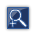 Creating the Federal Budget
The federal government makes key fiscal policy decisions each year when it establishes the federal budget.
The federal government prepares  a new budget for every fiscal year, which goes from October 1 to September 30.
Who takes the first step in the budget process?
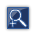 [Speaker Notes: Answer: Federal agencies take the first step when they send requests for money to the OMB.]
Creating the Federal Budget, cont.
Government officials who take part in the budget process debate how much should be spent on specific programs such as defense, education, and scientific research.
Total government spending can be raised or lowered to help increase or decrease the output of the economy.
Similarly, taxes can be raised or lowered to help reduce or boost the output of the economy.
Expansionary Fiscal policy
Governments use expansionary fiscal policy to encourage growth, either to prevent a recession or to move the economy out of a recession.
Expansionary fiscal policy involves either increasing government spending or cutting taxes, or both.
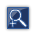 [Speaker Notes: Add Click to Enlarge feature.]
Contractionary Fiscal Policy
Contractionary fiscal policy tries to decrease aggregate demand, and in doing so, reduce the growth of economic output.

Why would the government deliberately slow down economic output?
Because fast growing demand can exceed supply.
If producers cannot expand production to keep up with increasing demand, they will raise prices, which causes inflation.
Contractionary Fiscal Policy, cont.
Fiscal policy aimed at slowing the growth of total output generally involves decreasing government spending or raising taxes or both.
How does lower government spending affect equilibrium?
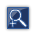 [Speaker Notes: Answer: Lower government spending causing the equilibrium price and quantity to decrease.]
Limits of Fiscal Policy
Fiscal policy can be clumsy and difficult to practice.
Increasing or decreasing the amount of federal spending is not an easy task. Since much of the budget goes to pay for entitlement programs only a small amount is available to make significant changes to.
Fiscal policy is made difficult by not knowing what the future of the economy holds.
Limits of Fiscal Policy, cont.
Changes in fiscal policy need time to take effect. By the time the effects are felt, the economy might be moving in a different direction.
Government officials must enact policies that please voters in order to get reelected. Officials often struggle to keep voters happy while doing what is best for the economy.
Coordinating Fiscal Policy
For fiscal policy to be effective, various branches and levels of government must plan and work together, which is very difficult to do.

State and local governments don’t always agree with the fiscal policy decisions of the federal government.
Business people, politicians, and economists often disagree about economic performance and the goals of fiscal policy. 
Fiscal policy must also be coordinated with monetary policy.
Coordinating Fiscal Policy, cont.
Short-term effects can differ greatly from long-term effects.
For example, a tax cut or an increase in government spending will give a temporary boost to economic production and to employment.
However, as the economy returns to full employment, high levels of government spending will lead to increased inflation as the economy overheats.
Review
Now that you have learned about the goals and limits of fiscal policy, go back and answer the Chapter Essential Question.
How effective is fiscal policy as an economic tool?
Chapter 15: Fiscal Policy Section 2
Objectives
Compare and Contrast classical economics and Keynesian economics.
Explain the basic principles of supply-side economics.
Describe the role that fiscal policy has played in American history.
Key Terms
classical economics: a school of thought based on the idea that free markets regulate themselves
productive capacity: the maximum output that an economy can sustain over a period of time without increasing inflation
demand-side economics: a school of thought based on the idea that demand for goods drives the economy
Key Terms, cont.
Keynesian economics: a school of thought that uses demand-side theory as the basis for encouraging government action to help the economy
multiplier effect: the idea that every one dollar change in fiscal policy creates a change greater than one dollar in the national income
automatic stabilizer: a tool of fiscal policy that increases or decreases automatically depending on changes in GDP and personal income
supply-side economics: a school of thought based on the idea that the supply of goods drives the economy
Introduction
What economic ideas have shaped fiscal policy?
Classical economics
Keynesian economics
Supply-side economics
Classical Economics
The ideas that free markets regulate themselves is central to the school of thought known as classical economics.

The Great Depression, however, challenged these ideas. The economy  was unable to regulate itself, which led to high unemployment and immense bank failures.
Classical Economics, cont.
Checkpoint: What event challenged the dominance of the classical economics school of thought?
The Great Depression highlighted a problem with classical economics: it did not address how long it would take for the market to return to equilibrium.
[Speaker Notes: Checkpoint Answer: The Great Depression]
Keynesian Economics
British economist John Maynard Keynes developed a new theory of economics to explain the Depression.
Keynes’ approach focused on the workings of the economy as a whole.
Keynes argued that the Depression was continuing because neither consumers nor businesses had an incentive to spend enough to increase production.
The only way to end the Depression, according to Keynes, would be to find a way to boost demand.
Government’s New Role
Keynes believed that the government should be responsible for spending more money in order to boost demand.
The government could make up for the drop in private spending by buying goods and services on its own.
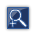 What role did Keynes envision for government in the economy?
[Speaker Notes: Answer: Keynes argued that government spending could bring the economy to its production capacity.]
Avoiding Recession
Keynes argued that fiscal policy can be used to fight periods of recession and periods of inflation.
The government can respond to a drop in consumer spending by increasing its own spending until spending in the private sector returns to a higher level.
Or it can cut taxes so that spending and investment by consumers and businesses increases.
Keynes also argued that the government can reduce inflation either by increasing taxes or by reducing its own spending.
The Multiplier Effect
Keynesian economics holds that the key to the power of fiscal policy is the multiplier effect.
The multiplier effect states that every one dollar change in fiscal policy creates a change much greater than one dollar in the national income.
In other words, the effects of changes in fiscal policy are multiplied.
Automatic Stabilizers
One of the most important goals that fiscal policy can achieve is a more stable economy.

When set up properly, fiscal policy can come close to stabilizing the economy automatically.
Automatic Stabilizers, cont.
Taxes and most transfer payments are tied to the GDP and to personal income, so they change automatically.
Thus, they are called automatic stabilizers—tools of fiscal policy that increase or decrease automatically depending on changes in GDP and personal income.
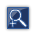 How do the years after World War II show the effects of automatic stabilizers on the economy?
[Speaker Notes: Answer: Following WWII, real GDP did not fluctuate as much as it did before WWII, which shows that automatic stabilizers are at work.]
Supply-Side Economics
Unlike demand-side economics, supply-side economics is based on the idea that the supply of goods drives the economy.
Supply-side economists believe that taxes have a strong negative impact on economic output. 
The Laffer curve illustrates the effects of high taxes on revenues.
According to the Laffer curve, what do both a high tax rate and a low tax rate produce?
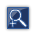 [Speaker Notes: Answer: low revenues]
Taxes and Output
The heart of the supply-side argument is that a tax cut increases total employment so much that the government actually collects more in taxes at the new, lower rate.
Sometimes the government lowers taxes to stimulate the economy.
If you had a few more dollars each week from a tax cut, would you save it or spend it?
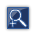 [Speaker Notes: Answer: Answers will vary from student to student.]
Fiscal Policy in U.S. History
In the 1940s, as the country entered World War II, government spending increased dramatically. 
Just as Keynesian economics predicted, the additional demand for goods and services moved the country sharply out of the Great Depression.
Between 1945 and 1960, the United States economy was generally healthy.
Fiscal Policy in U.S. History, cont.
In the early 1960s, President Kennedy cut taxes in order to boost productivity.
Keynesian economics was used on many other occasions in the 1960s and 1970s to adjust the national economy.
When were top marginal income tax rates at their highest?
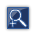 [Speaker Notes: Answer: 1945]
Supply-Side in the 1980s
President Ronald Reagan rejected Keynesian principles when he became President in 1981. 
Reagan proposed a tax cut that, once in place, reduced taxes by 25 percent over three years.
In a short time, the economy recovered and flourished.
Reagan did not believe that government should spend its way out of a recession.
Review
Now that you have learned about the economic ideas that have shaped fiscal policy, go back and answer the Chapter Essential Question.
How effective is fiscal policy as an economic tool?
Chapter 15: Fiscal Policy Section 3
Objectives
Explain the importance of balancing the budget.
Analyze how budget deficits add to the national debt.
Summarize the problems caused by the national debt.
Identify how political leaders have tried to control the debt.
Key Terms
budget surplus: a situation in which budget revenues exceed expenditures
budget deficit: a situation in which budget expenditures exceed revenues
Treasury bill: a government bond with a maturity date of 26 weeks or less
Treasury note: a government bond with a term of 2 to 10 years
Key Terms, cont.
Treasury bond: a government bond that is issued with a term of 30 years
national debt: the total amount of money the federal government owes to bondholders
crowding-out effect: the loss of funds for private investment caused by government borrowing
Introduction
What are the effects of budget deficits and national debt?
A budget deficit leads to an increase in the amount that the government has to borrow.
As the government borrows more money, the national debt increases, which means there are fewer funds available for investing.
Balancing the Budget
The federal budget is the basic tool of fiscal policy. The budget is made up of two parts:
Revenue—taxes
Expenditures—spending programs
When revenues and expenditures are equal, the budget is balanced.
In reality, the federal budget is almost never balanced and it either runs a surplus or a deficit.
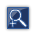 In which of the years shown on the graph did the budget have a surplus?
[Speaker Notes: Answer: 2000]
Creating Money
When the government runs a deficit it can respond by creating money or borrowing money.

Creating money helps pay workers’ salaries and citizens’ benefits, which works for relatively small deficits. 
But this approach can cause problems like inflation or, in some cases, hyperinflation.
Borrowing Money
The federal government usually responds to a deficit by borrowing money.
The government usually borrows money by selling bonds.
Savings bonds allow people to loan the government small amounts of money and, in return, they earn interest on the bonds for up to 30 years.
Other common forms of government borrowing are Treasury bills, Treasury notes, and Treasury bonds.
The National Debt
Checkpoint: To whom does the government owe the national debt?
When the government borrows money it goes into debt.
The national debt is the total amount of money the federal government owes to bondholders.
Every year there is a budget deficit and the federal government borrows money to cover it, the national debt increases.
[Speaker Notes: Checkpoint Answer: bondholders]
The National Debt, cont.
The deficit and the debt are two different things.

The deficit is the amount of money the government borrows for one fiscal year while the debt is the sum of all government borrowing before that time minus the borrowing that had been repaid.
A Percentage of GDP
In 2008, the national debt exceeded $9.4 trillion. 
Since this number is so large and is difficult to analyze, the size of the national debt is best looked at as a percentage of the gross domestic product (GDP) over time.
Why does the national debt as a percentage of GDP soar during times of war?
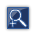 [Speaker Notes: Answer: Because the government is borrowing more money in order to fund the war.]
Problems of a National Debt
A national debt reduces the funds available for businesses to invest because in order to sell its bonds the government must offer a high interest rate. 
Individuals and businesses thus buy these bonds instead of investing in private business, which is known as the crowding-out effect.
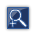 Problems, cont.
The second problem with a high national debt is that government must pay interest to bondholders.
Over time, these interest payments have become very large and the government must pay out this interest and cannot spend this money on other programs such as defense, healthcare, or infrastructure.
Problems, cont.
Another possible problem is that the debt may be foreign-owned and some fear that foreign countries may use their bondholdings as a tool to extract favors from the United States.
Checkpoint: What are the problems of having a huge national debt?
[Speaker Notes: Checkpoint Answer: A huge national debt reduces the funds available for businesses to invest, the government must pay interest to bondholders, and foreign countries may use their bondholding as a tool to extract favors from the United States.]
Other Views
Some people, like traditional Keynesian economists, believe that the benefits of achieving full productive capacity outweigh the costs of interest on the national debt.
In the short term, deficit spending may help create jobs and encourage economic growth.
But a budget deficit can be an effective tool only if it is temporary.
Controlling the Deficit
Gramm-Rudman-Hollings Act: Created automatic across-the-board cuts in federal expenditures if the deficit exceeded a certain amount. 
Many programs, however, were exempt from cuts.
The Supreme Court found some parts of this Act to be unconstitutional.
Controlling the Deficit, cont.
1990 Budget Enforcement Act: Created a “pay-as-you-go” system that required Congress to raise enough revenue to cover increases in direct spending that would otherwise contribute to the budget deficit.

A Constitutional amendment requiring a balanced budget has been suggested but it has yet to pass through Congress.
In the late 1990s, the federal government actually ran a surplus. This surplus was the result of budget procedures that helped control government spending, tax increases under President Clinton, and a generally strong economy.
Return to Deficits
The surplus of the late 1990s was short-lived.
The end of the stock market boom, an economic slowdown, and a new federal income tax cut reduced federal revenues.
The 9/11 attacks also added to the downturn in the economy.
As a result, the federal government returned to deficit spending and we remain in a deficit today.
Review
Now that you have learned about the effects of budget deficits and national debt, go back and answer the Chapter Essential Question.
How effective is fiscal policy as an economic tool?